BUSINESS CONTINGENCY PLAN (BCP) 
PRÄSENTATIONSVORLAGE
Hinweise zur Verwendung dieser Vorlage
Diese Präsentationsvorlage enthält Vorschläge zum Erstellen eines eigenen Geschäftsnotfallplans. Passen Sie es an die Ressourcen und Bedürfnisse Ihres Unternehmens an.
GESCHÄFTSNOTFALLPLAN
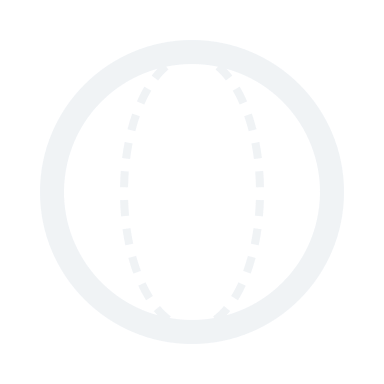 DEIN
[ NAME IHRER ORGANISATION ]

[ DATUM ]
LOGO
Dokumentenlenkungsinformationen , falls zutreffend
GESCHÄFTSNOTFALLPLAN
INHALTSVERZEICHNIS
1. PRIORITÄTEN FÜR DIE WIEDERHERSTELLUNG VON GESCHÄFTSFUNKTIONEN
2. RELOCATION-STRATEGIE
3. ALTERNATIVE GESCHÄFTSSEITE
4. WIEDERAUFFÜLLUNGSPLAN
5. ERHOLUNGSPHASEN
6. SICHERUNG VON AUFZEICHNUNGEN
7. RESTAURIERUNGSPLAN
8. RÜCKGEWINNUNGSTEAMS
9. WIEDEREINZIEHUNGSVERFAHREN
10. PUNKTE
BUSINESS CONTINUITY CASE | INHALTSVERZEICHNIS
GESCHÄFTSNOTFALLPLAN – INHALTSVERZEICHNIS
1. PRIORITÄTEN FÜR DIE WIEDERHERSTELLUNG VON GESCHÄFTSFUNKTIONEN
Disaster Recovery-Teams verwenden diese Strategie, um wichtige Geschäftsvorgänge an einem anderen Standort wiederherzustellen. Die Informationssystem- und IT-Teams stellen IT-Funktionen auf der Grundlage kritischer Geschäftsfunktionen wieder her.
Text eingeben
PRIORITÄTEN FÜR DIE WIEDERHERSTELLUNG VON GESCHÄFTSFUNKTIONEN
2. RELOCATION-STRATEGIE
Text eingeben
3. ALTERNATIVE GESCHÄFTSSEITE
Eine Organisation verwendet die alternative Geschäftsstandort- und Verlagerungsstrategie im Falle einer Katastrophe oder Unterbrechung, die die Fortsetzung der Geschäftsprozesse am ursprünglichen Geschäftsstandort verhindert. Diese Strategie sollte sowohl kurz- als auch langfristige Umzugsstandorte im Falle beider Arten von Störungen umfassen.
Text eingeben
RELOCATION-STRATEGIE + ALTERNATIVER GESCHÄFTSSTANDORT
4. WIEDERAUFFÜLLUNGSPLAN
Text eingeben
SANIERUNGSPLAN
5. ERHOLUNGSPHASEN
Dies sind die Aktivitäten, die für die Fortführung des Geschäfts am dringendsten erforderlich sind, und der Sanierungsplan sollte auf diese wesentlichen Geschäftsfunktionen abzielen. Der Sanierungsplan sollte wie folgt vorgehen:
ERHOLUNGSPHASEN
6. SICHERUNG VON AUFZEICHNUNGEN
Text eingeben
7. RESTAURIERUNGSPLAN
Disaster Recovery-/IT-Teams pflegen, kontrollieren und überprüfen regelmäßig alle Datensätze, die für die Fortsetzung des Geschäftsbetriebs von entscheidender Bedeutung sind und von Anlagenstörungen oder Katastrophen betroffen wären. Die Teams sichern und speichern regelmäßig die wichtigsten Dateien an einem externen Standort.
Text eingeben
DATENSATZSICHERUNG + WIEDERHERSTELLUNGSPLAN
8. RÜCKGEWINNUNGSTEAMS
Das Unternehmen richtet Wiederherstellungsteams ein und teilt die Teilnehmer basierend auf der Rolle und dem Titel in geeignete Gruppen ein. Die Organisation benennt für jedes Team einen Teamleiter. Es weist jedem verbleibenden Mitglied des Teams eine bestimmte Rolle oder Pflicht zu.
WIEDERHERSTELLUNGSTEAMS
9. WIEDEREINZIEHUNGSVERFAHREN
Das Unternehmen beschreibt die spezifischen Aktivitäten oder Aufgaben, die zur Wiederherstellung des normalen und kritischen Geschäftsbetriebs erforderlich sind. Es beschreibt jede Strategie, indem die spezifischen Aktivitäten und Aufgaben aufgelistet werden, die für eine angemessene Wiederherstellung erforderlich sind.
Ein.  MÖGLICHES WIEDERHERSTELLUNGSVERFAHREN
i. Katastrophenfall
ii. Unterrichtung der Geschäftsleitung
iii. Vorläufige Schadensbeurteilung
iv. Katastrophenerklärung
v. Aktivierung planen
vi. Umzug an einen anderen Standort
vii. Durchführung des vorläufigen Verfahrens
viii. Einrichtung der Kommunikation
ix. Wiederherstellung des Datenprozesses und Kommunikation mit dem Backup-Standort
x. Aufnahme des alternativen Standortbetriebs
xi. Verwaltung der Arbeit 
xii. Übergang zurück zu primären Vorgängen
xiii. Einstellung alternativer Standortverfahren
xiv. Verlagerung von Ressourcen zurück an den primären Standort
WIEDERHERSTELLUNGSVERFAHREN
10. PUNKTE
In diesem Abschnitt sind alle Anhänge aufgeführt, die zum Ausführen eines BCP erforderlich sind. Diese Anhänge umfassen Folgendes:
Ein.  MITARBEITER-KONTAKTLISTE
B.  WIEDERHERSTELLUNGSPRIORITÄTEN
C. ALTERNATIVE STANDORTRESSOURCEN
D. STANDORTE DER NOTFALLEINSATZZENTRALE (EOC)
E.  WICHTIGE AUFZEICHNUNGEN
F.  LIEFERANTENLISTEN
G.  IT-SYSTEMBERICHTE UND RESSOURCEN
H.  INFORMATIONEN ZUM ALTERNATIVEN STANDORTTRANSPORT
I. FOLGENABSCHÄTZUNGEN UND RISIKOBEWERTUNGEN
J.  ANALYSE DER GESCHÄFTLICHEN AUSWIRKUNGEN
K.  AUFGABENLISTEN FÜR DIE WIEDERHERSTELLUNG
L. OFFICE RECOVERY PLAN
ANHÄNGE
KOMMENTARE
BUSINESS CONTINGENCY PLAN – KOMMENTARE